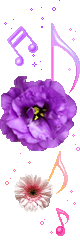 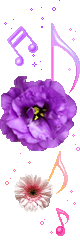 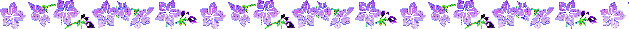 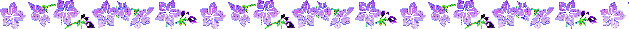 .

TOÁN LỚP 5

      VIẾT CÁC SỐ ĐO ĐẠI LƯỢNG DƯỚI DẠNG SỐ THẬP PHÂN
( TIẾT 1)
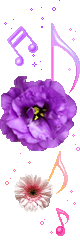 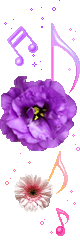 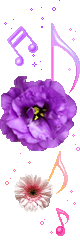 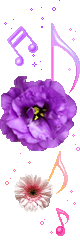 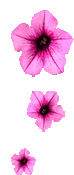 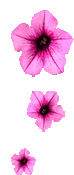 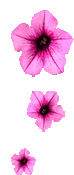 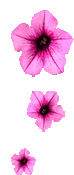 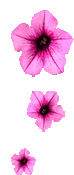 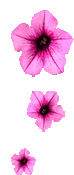 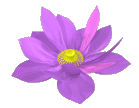 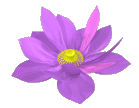 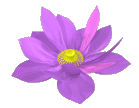 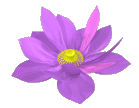 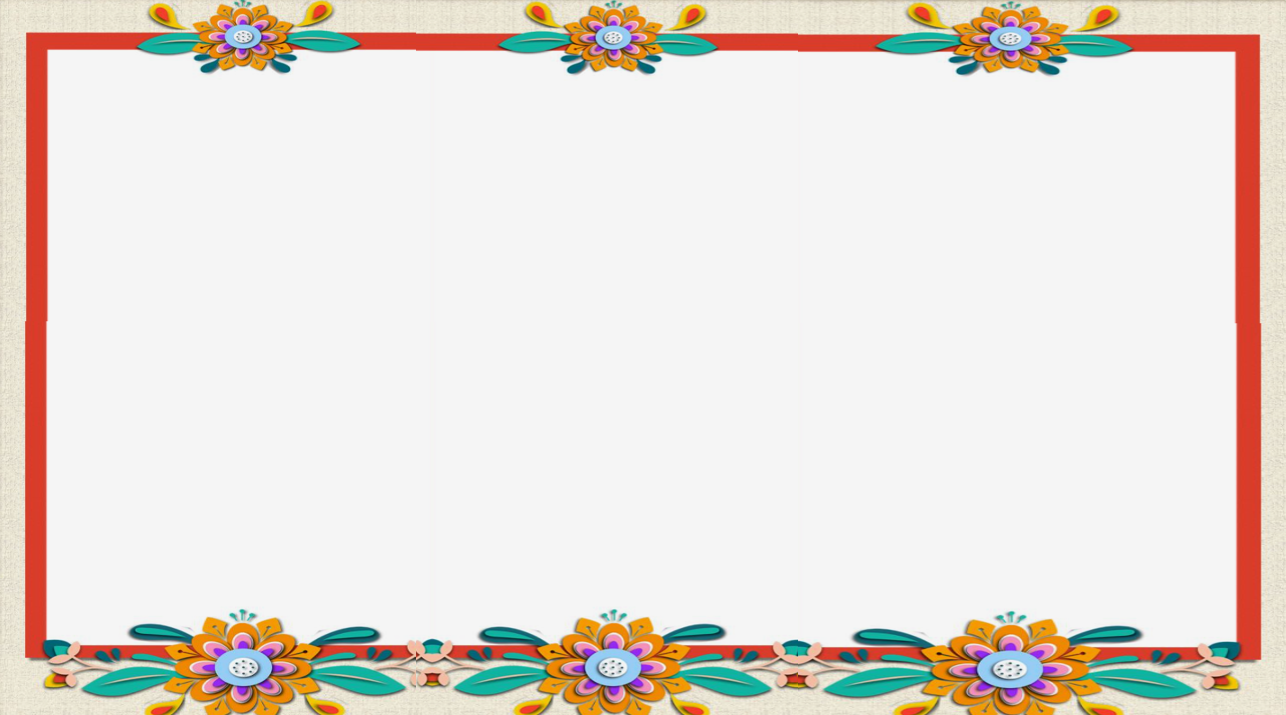 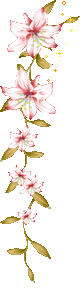 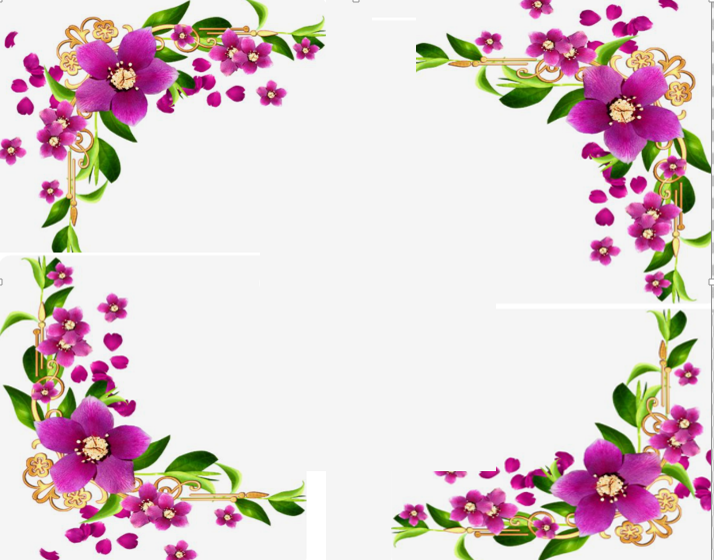 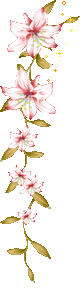 Khởi động
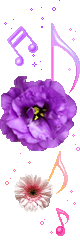 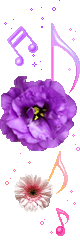 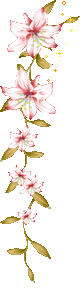 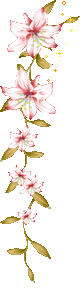 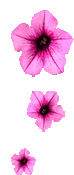 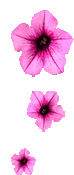 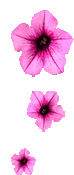 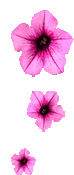 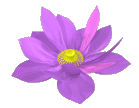 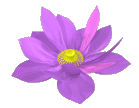 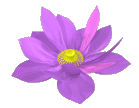 Sắc màu bí ẩn!
Nêu các đơn vị đo độ dài đã học
2
1
Nêu các đơn vị đo khối lượng đã học.
Tấn, tạ, yến, kg, hg, dag, g
km, hm, dam, m, dm, cm, mm
3
4
Nêu các đơn vị đo diện tích đã học.
Nêu mối quan hệ giữa các đơn vị đo khối lượng tiếp liền.
Hai đơn vị đo khối lượng   liền nhau hơn kém nhau 10 lần
5
Nêu mối quan hệ giữa các đơn vị đo độ dài  tiếp liền.
6
Cái gọt chì dài bao nhiêu cm? Quả dứa cân nặng bao nhiêu ki-lô-gam?
Chiếc gọt bút chì dài 3,6 cm. 
Quả dưa cân nặng 1,3 kg.
Hai đơn vị đo độ dài   liền nhau hơn kém nhau 10 lần
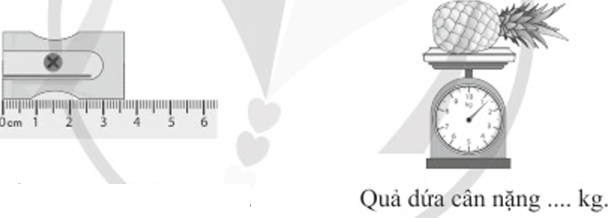 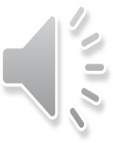 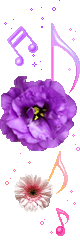 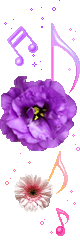 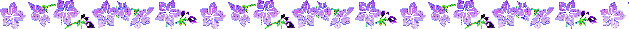 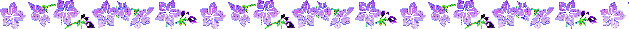 .

Toán
      VIẾT CÁC SỐ ĐO ĐẠI LƯỢNG DƯỚI DẠNG SỐ THẬP PHÂN ( TIẾT 1)
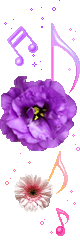 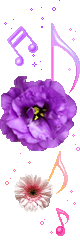 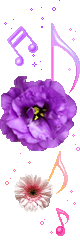 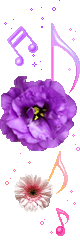 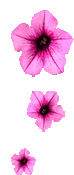 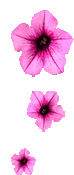 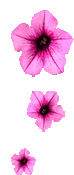 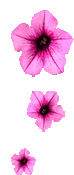 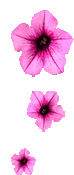 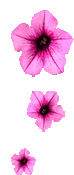 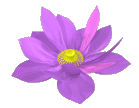 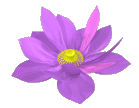 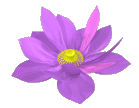 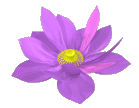 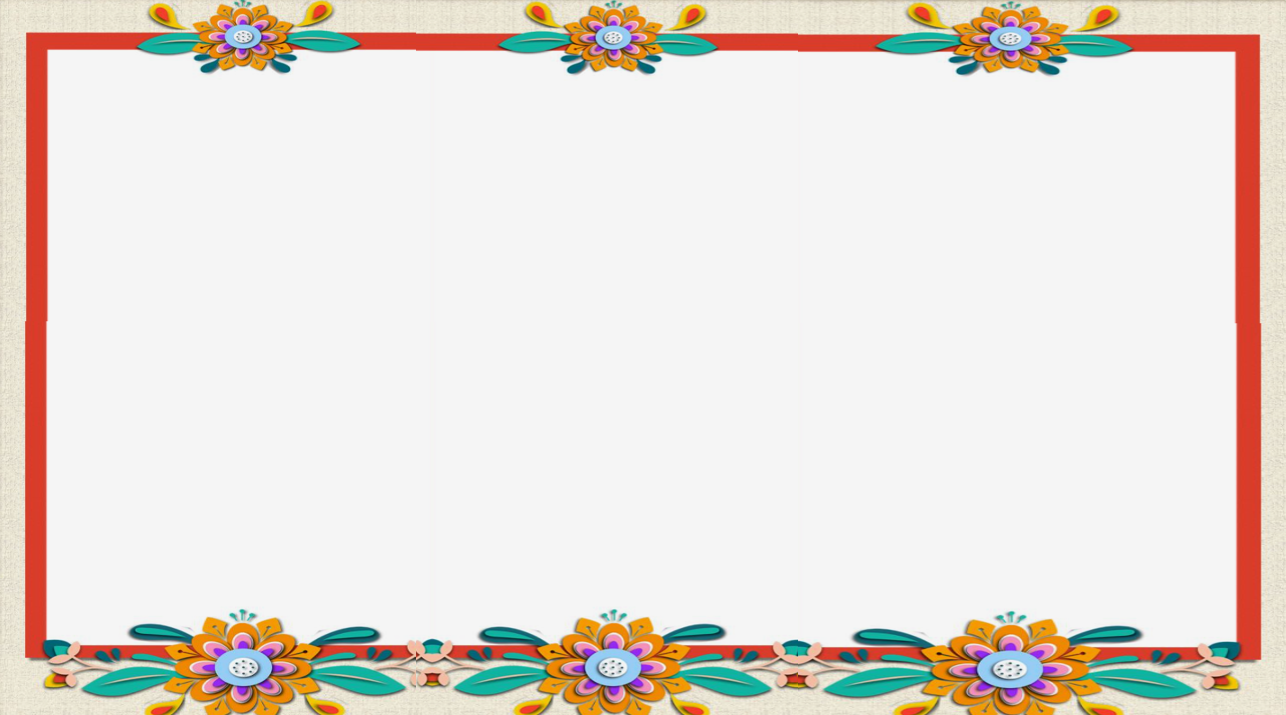 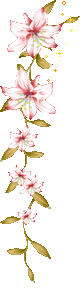 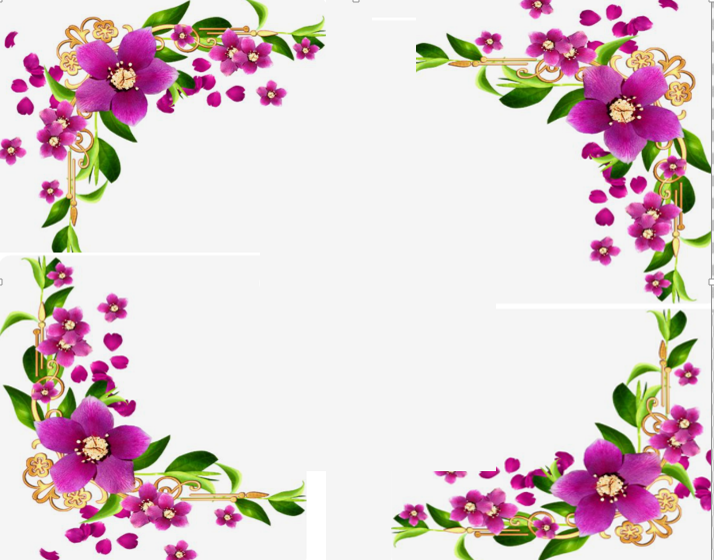 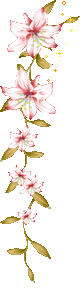 Khám phá
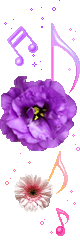 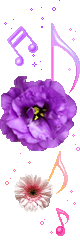 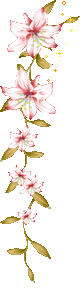 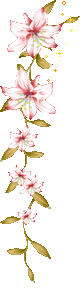 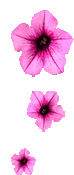 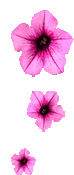 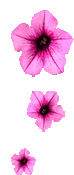 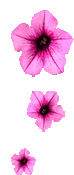 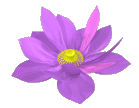 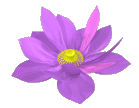 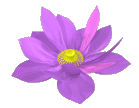 Quan sát tranh, nói với bạn về vấn đề liên quan đến tình huống
Để chuyển số đo từ xăng-ti-mét sang mi-li-mét (và ngược lại) ta làm thế nào? Cho ví dụ.
Để chuyển đổi số đo từ xăng-ti-mét sang mi-li-mét (và ngược lại) ta có thể sử dụng phép nhân (chia) số đo đó với (cho) 10.
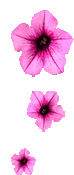 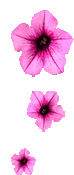 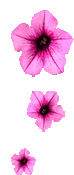 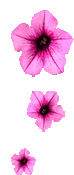 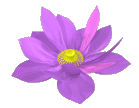 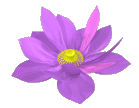 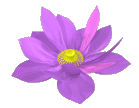 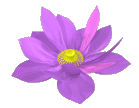 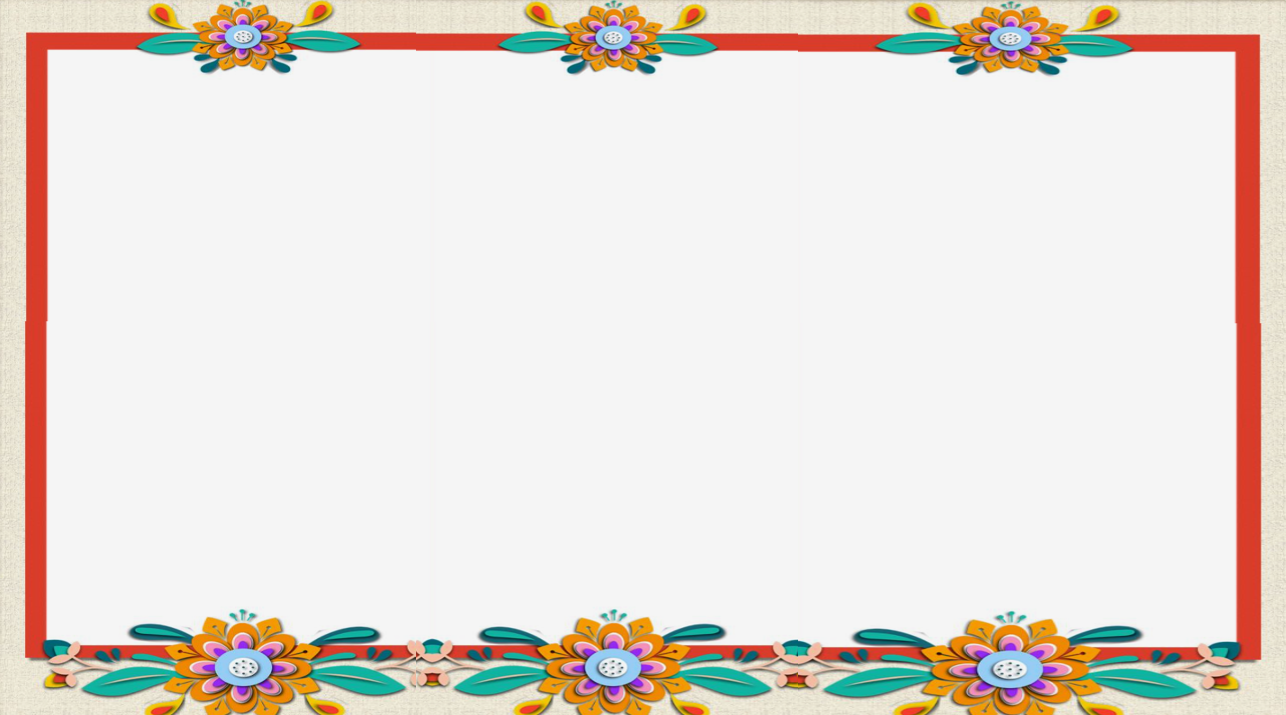 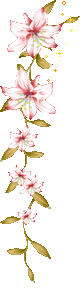 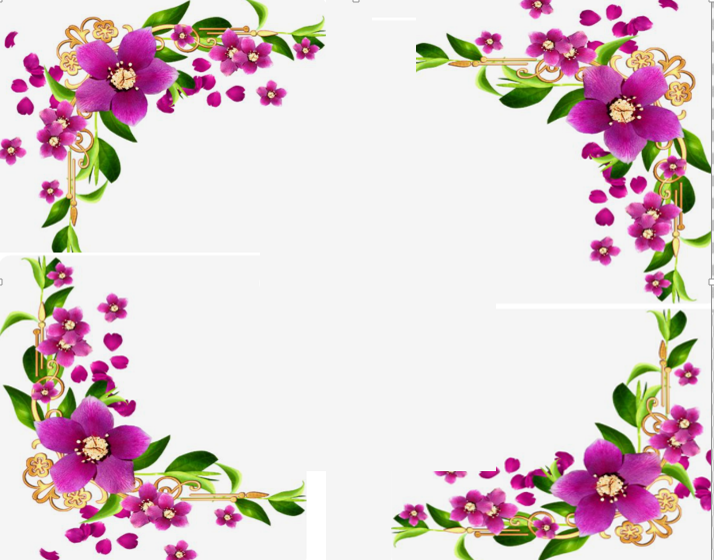 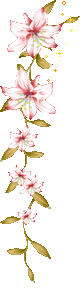 Thực hành
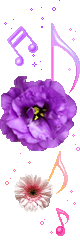 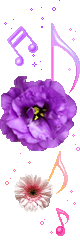 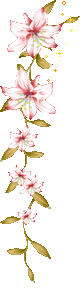 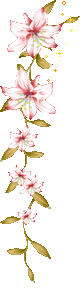 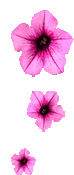 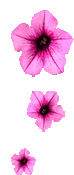 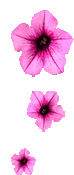 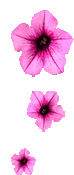 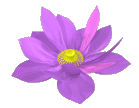 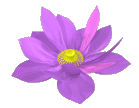 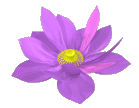 Bài 1. Số?
6,8m = ... dm           57dm = ...m  
0,5m = ... cm          132cm = ...m
0,07m = ...mm             86mm = ...cm
0,23km =...m            1291m = ... km
5,7m
68dm
1,32m
50cm
8,6cm
70mm
1,291km
230m
Bài 2. Số?
4,3 tấn
7,5 tấn =  ... tạ                   43 tạ = ...tấn                    
  0,5 tạ  =   ... kg                152kg =    ...tạ
0,07 tấn =  ...kg                 2537kg = ...tấn
75 tạ
1,52tạ
50kg
2,537 tấn
70kg
Bài 3. Số?
4,5ha
60ha
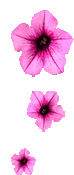 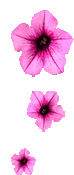 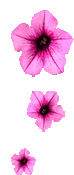 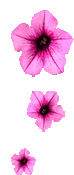 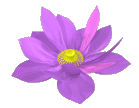 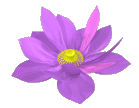 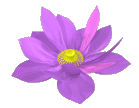 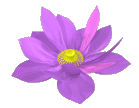 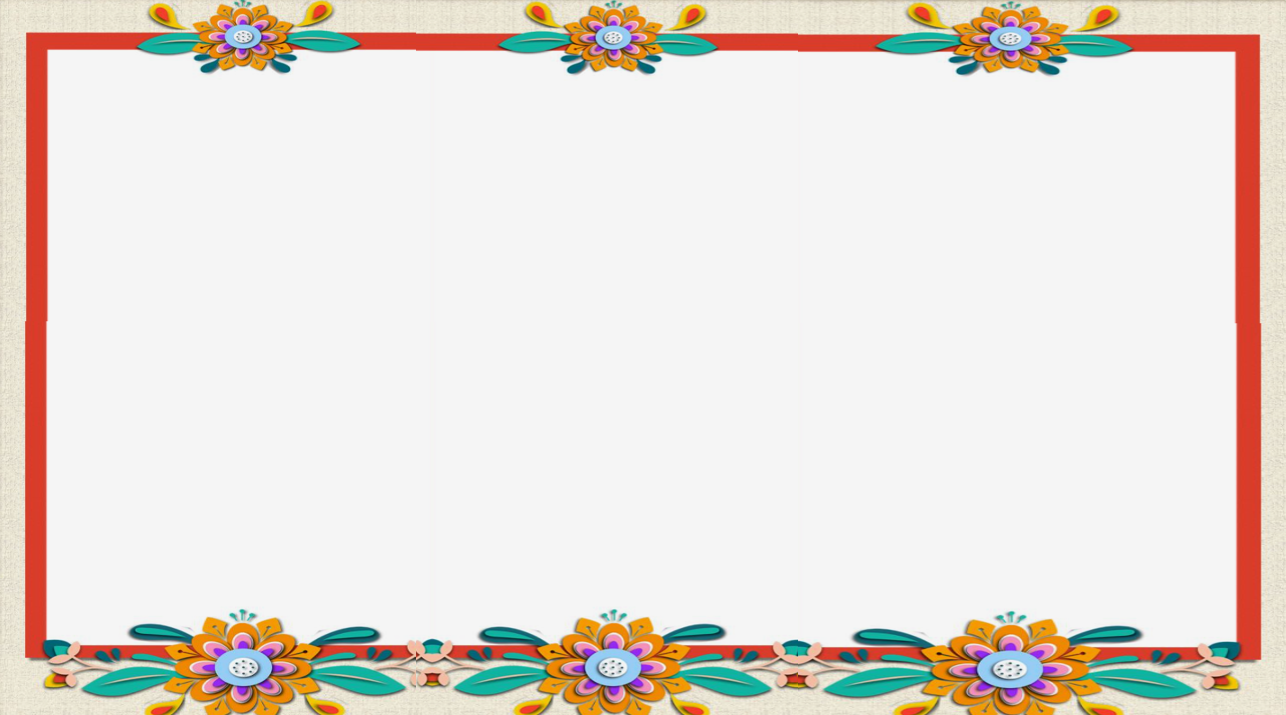 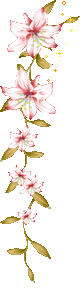 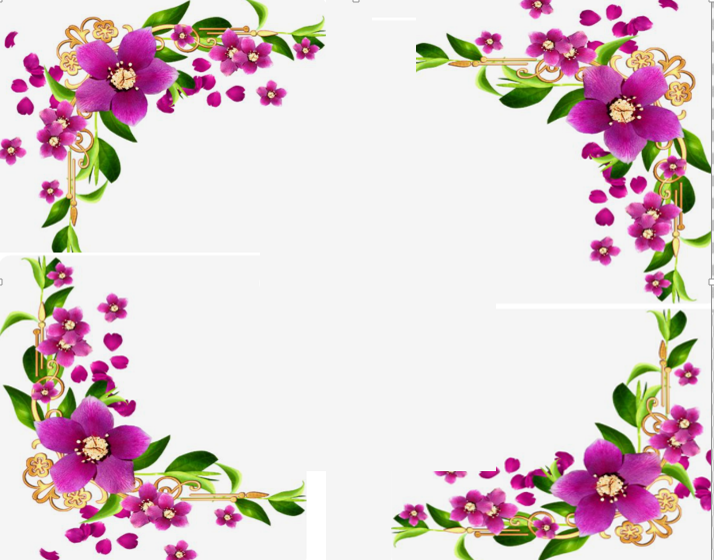 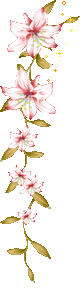 Vận dụng
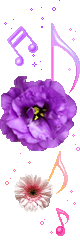 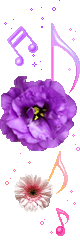 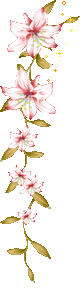 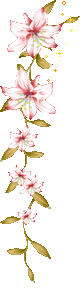 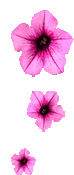 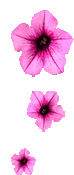 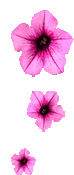 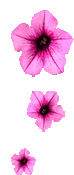 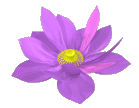 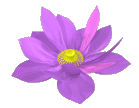 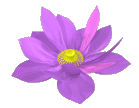 Mai cao 143 cm. Hỏi Mai cao bao nhiêu mét?
Vườn nhà Lan rộng 1500m2. Hỏi vườn nhà Lan rộng bao nhiêu ha?
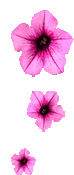 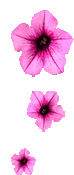 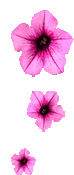 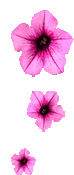 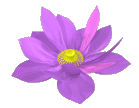 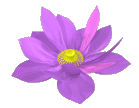 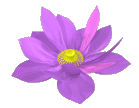 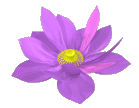 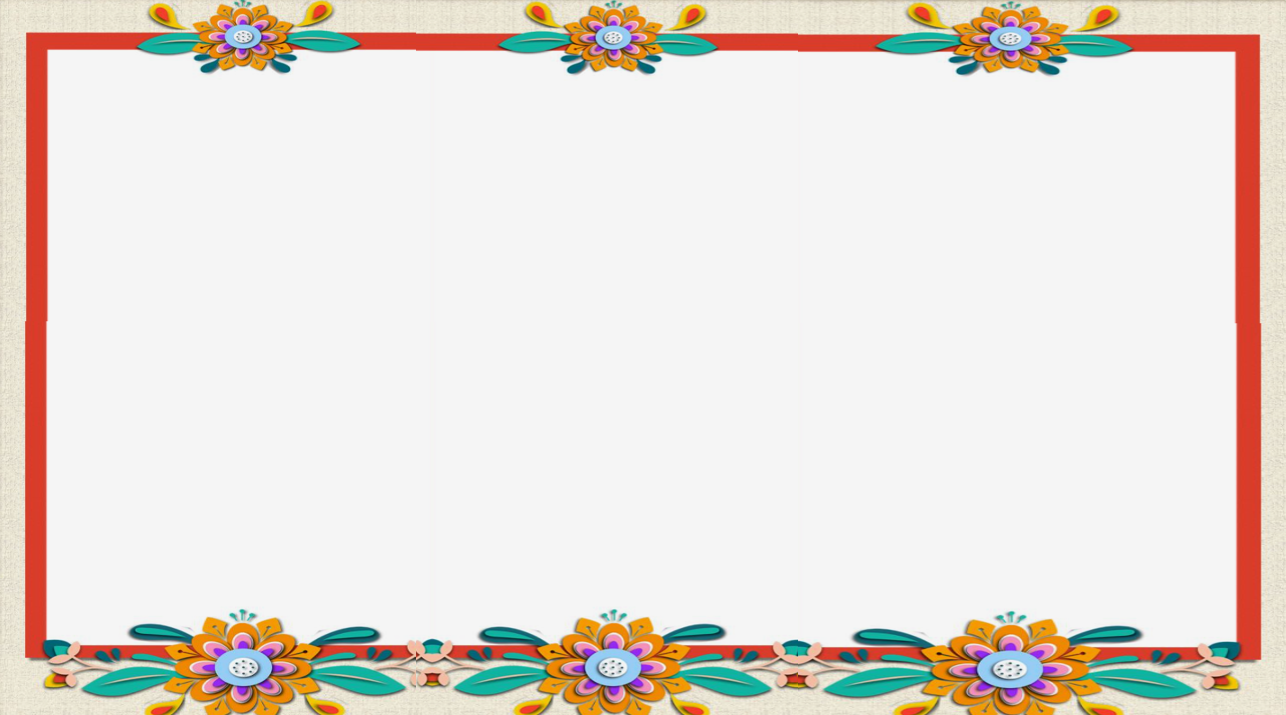 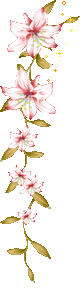 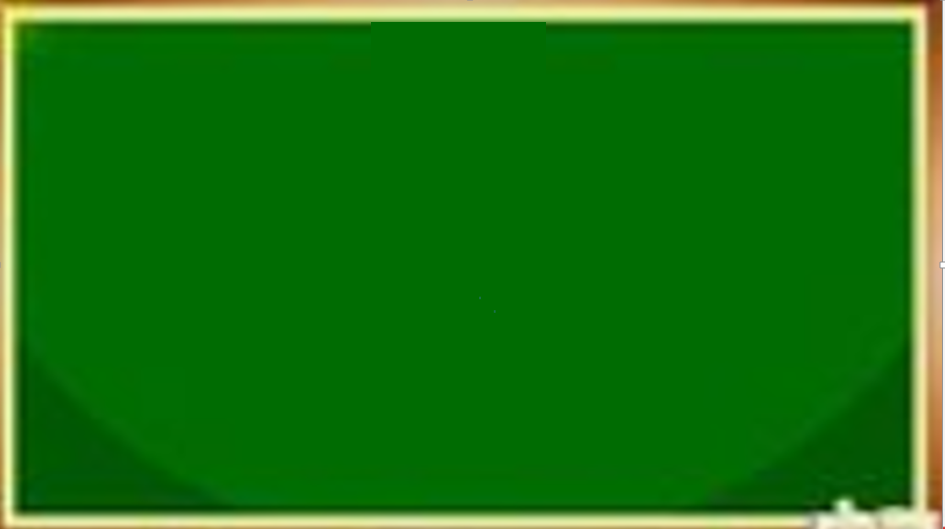 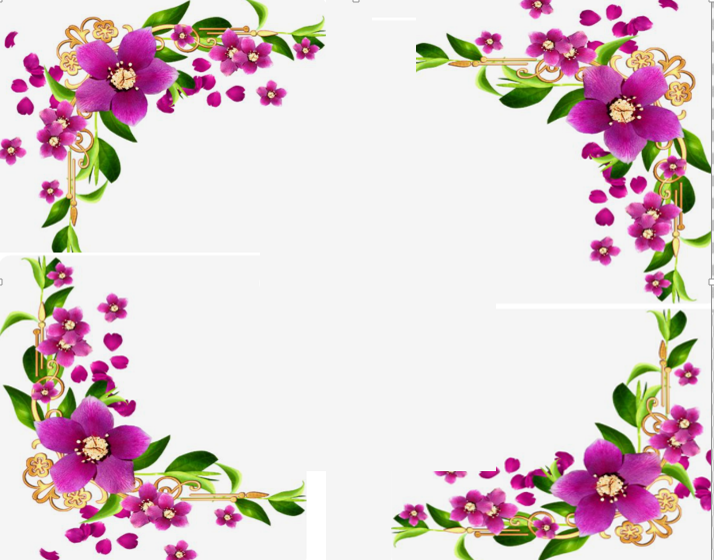 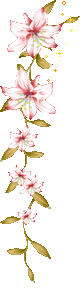 Dặn dò
Tiết học vừa rồi chúng ta đã ôn những nội dung gì? 
Về nhà các em có thể tìm thêm các bài tập tương tự làm thêm để rèn cho thành thạo và chuẩn bị cho tiết 2
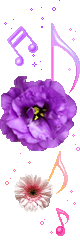 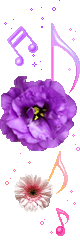 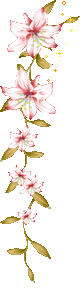 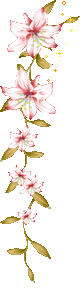 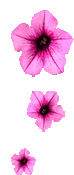 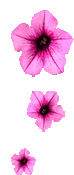 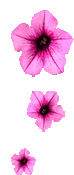 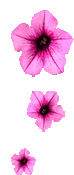 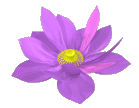 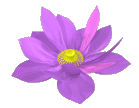 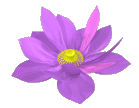